мероприятия, направленные на изменение наркологической ситуации в Краснокамском городском округе2020-2021
Шаповалова Елена Викторовна, координатор  ПКО ООО «Общее дело»
Гайсина Ольга Витальевна, ответственная за развитие волонтерского 
                                                      направления ПКО ООО «Общее дело»
21 мая 2020 г.
Интерактивное профилактическое занятие «Тайна едкого дыма» (прямая трансляция мультфильма с последующим обсуждением)

Охват: 681 просмотр
27 мая 2020 г.
Вебинар 
«Как уберечь подростка от употребления ПАВ»

Охват: 15 400 просмотр
28 мая 2020 г.
Интерактивное занятие с просмотром фильма «Секреты манипуляции. Табак»  
Охват: 3 600 просмотр
10 июля 2020 г.
Вебинар 
«Развитие гибких навыков – soft skills – через волонтерскую деятельность»
Охват: 1 600 просмотр
28 сентября 2020 г.
2 мероприятия «Образовательное путешествие "ЗОЖ в моем городе" 


Охват: 50 учащихся
Сентябрь-декабрь 2020 г.
Проведено 32 интерактивных занятия 

Охват: 575 учащихся
В течение  2020 г.
Публикация в соц. сетях информации , разрушающей мифы о безопасности табака и алкоголя.
Август- сентябрь 2020 г.
Марафон «4 ключа к твоим победам» (посвящен развитию мотивационной сферы личности, популяризации ЗОЖ и формированию гибких навыков)

Охват: 25 человек
В течение 2020 г.
Еженедельная встреча с волонтерами
Сентябрь-декабрь 2020 г.
Участие в первом всероссийском конкурсе «Здоровая Россия – общее дело».

3 место из 175.
План мероприятий, направленных на изменение наркологической ситуации в Краснокамском городском округе, на 2021 г.:
Все вместе сделаем нашу страну лучше!!!
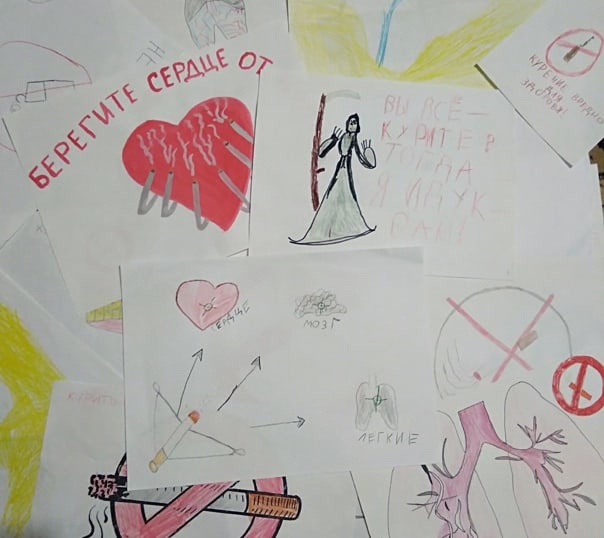